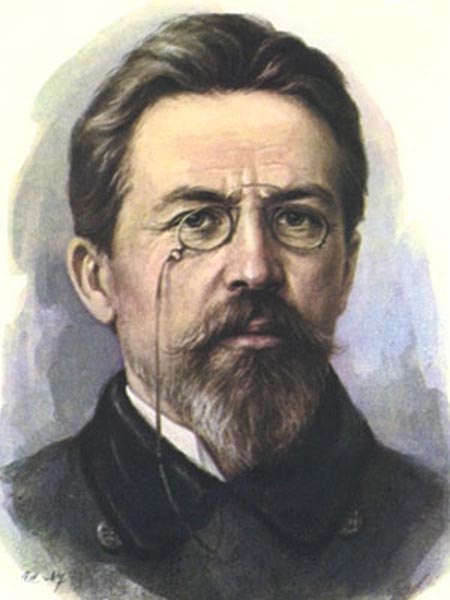 Антон Павлович Чехов
1860-1904

рассказ
«Хамелеон»
урок русской литературы в 7а классе
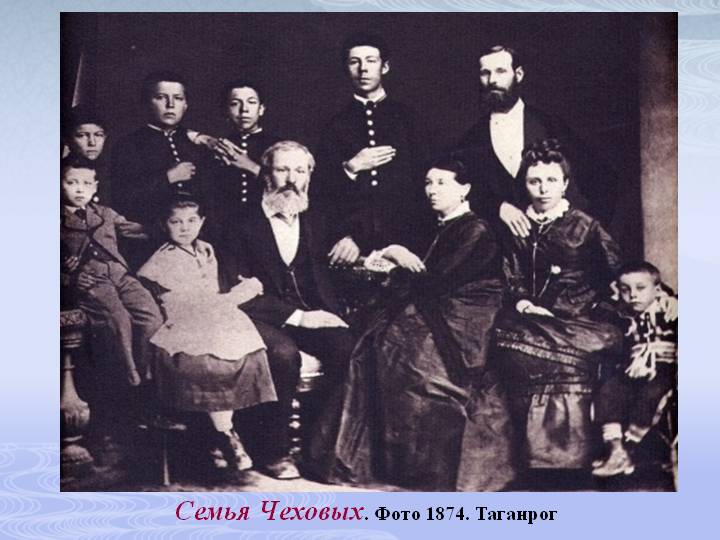 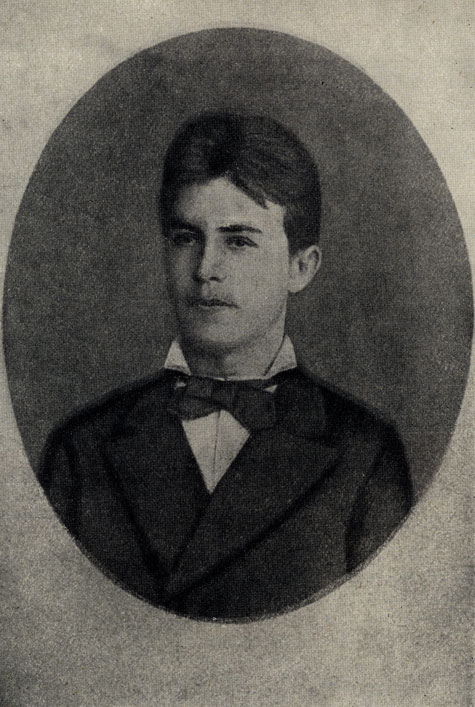 Вспомним изученное.
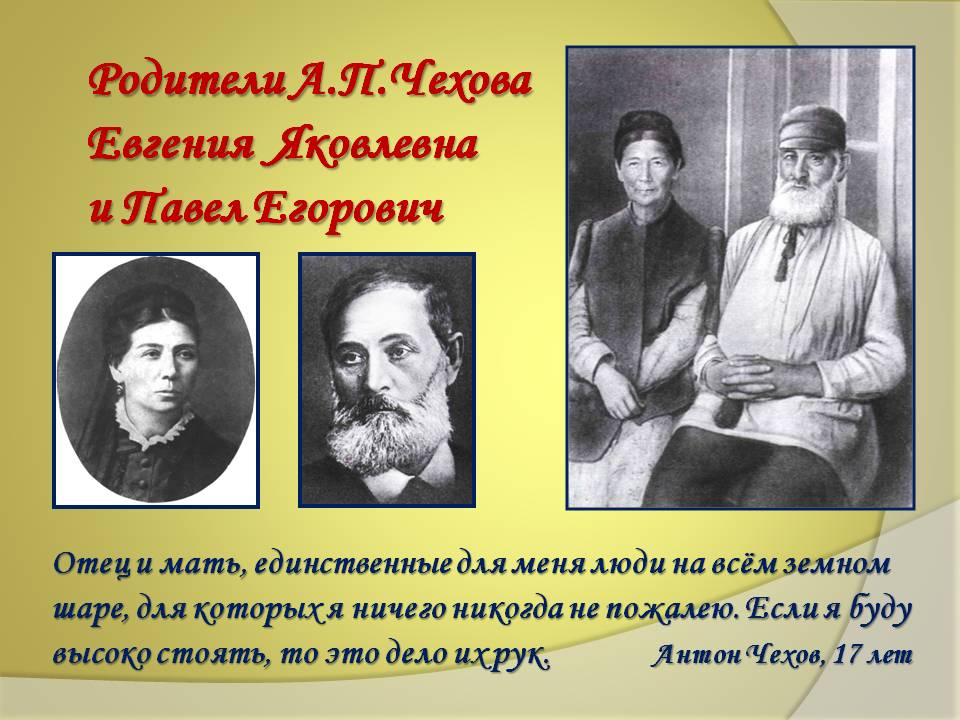 Вспомним 
изученное.
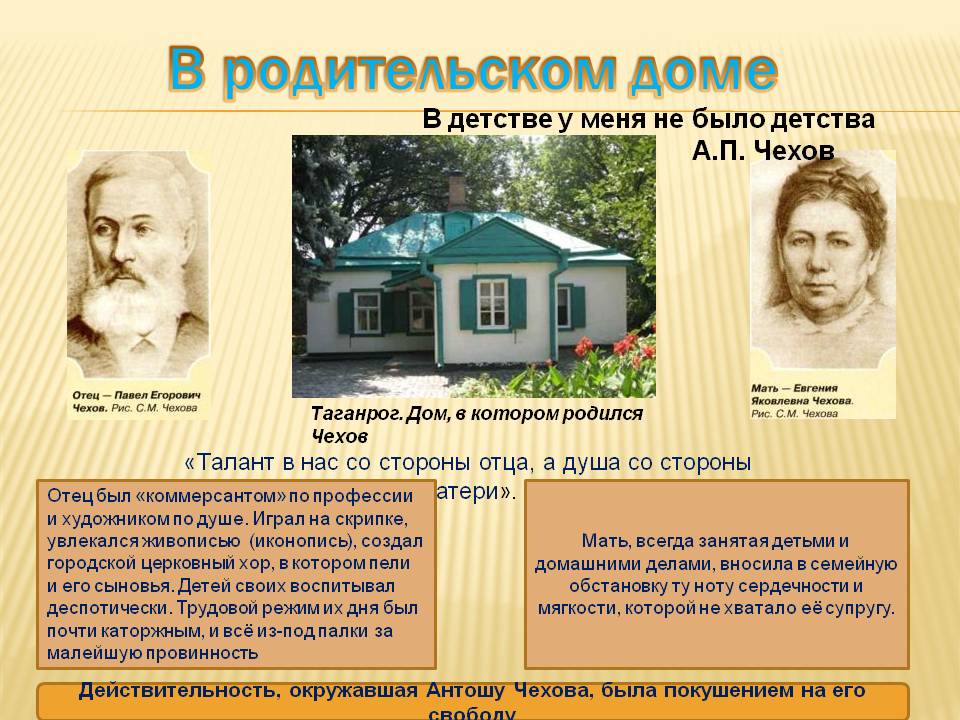 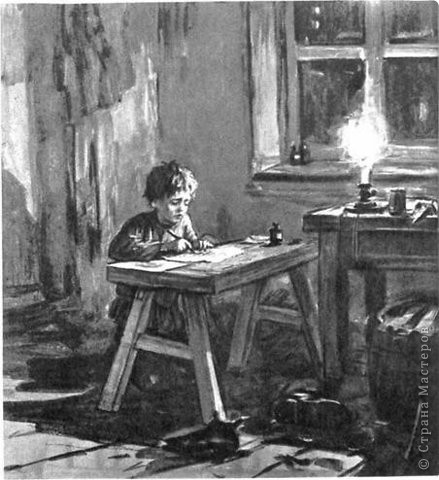 Вспомним 
изученное.
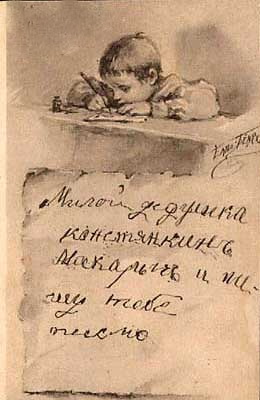 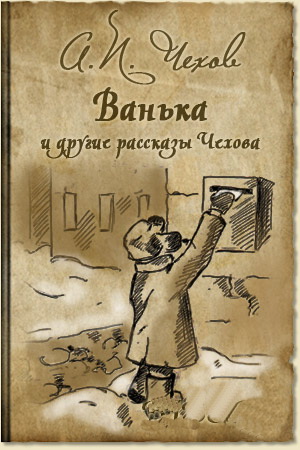 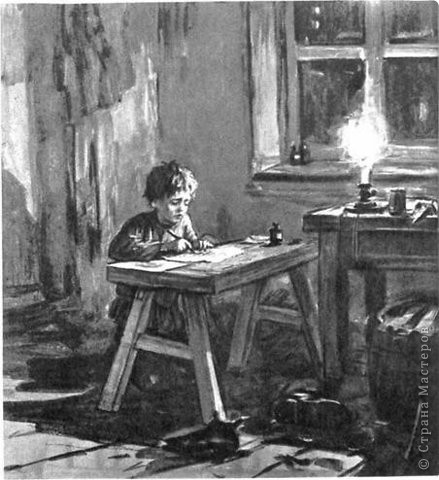 Вспомним 
изученное.
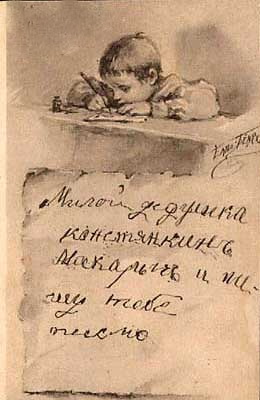 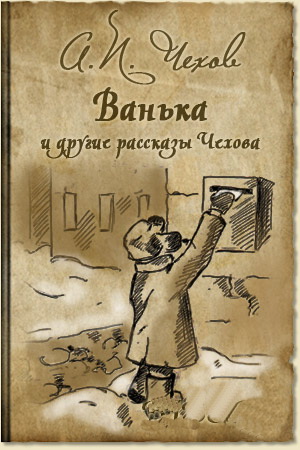 Хамелеон – в словарях у этого слова есть два объяснения: 1)  это разновидность ящериц, меняющих свой цвет в зависимости от обстановки; 





 2) (переносное значение) человек, легко меняющий свои взгляды, мнения  в зависимости от обстановки.
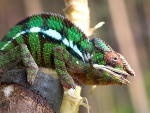 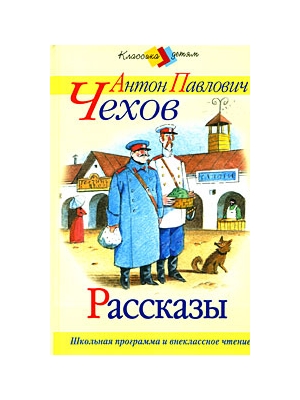 Где происходит действие рассказа
«Хамелеон»?
Кто главный герой?
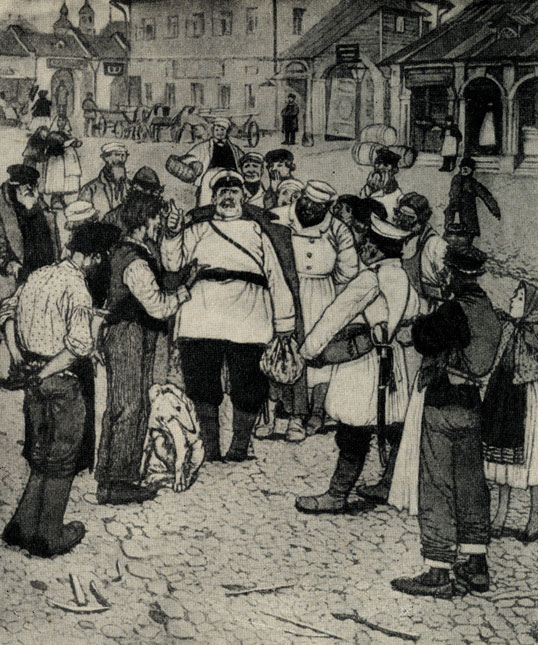 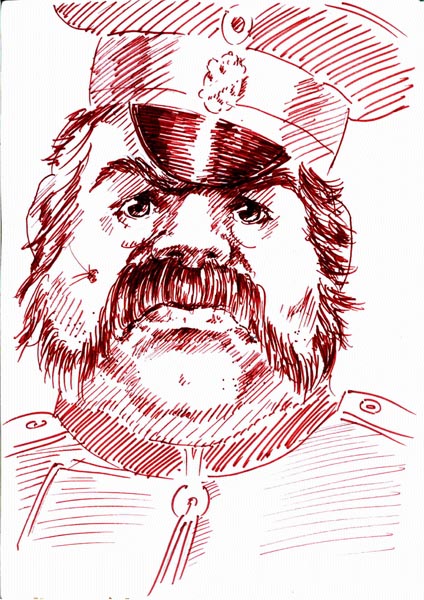 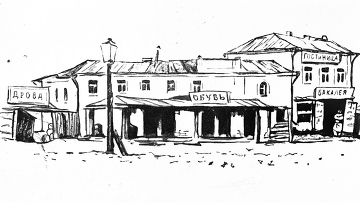 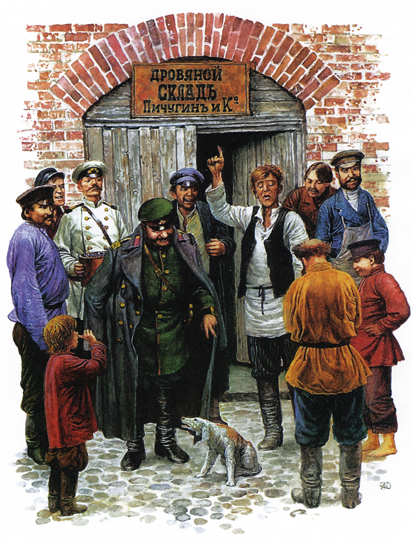 Что случилось на базарной площади? Как Очумелов разбирает дело с собакой?
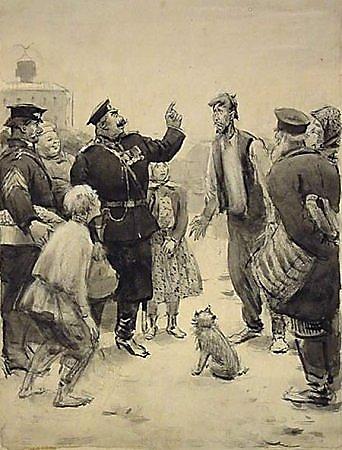 Прочитайте слова Очумелова о собаке.
ПРОВЕРЬТЕ СЕБЯ.
Как менялось мнение Очумелова о собаке?
1. А собаку истребить надо. 
2. Виноват Хрюкин.
3. Чёрт знает что! Ни шерсти, ни вида – подлость одна только!
4. Собака – нежная тварь.
5. Она бродячая… Истребить, вот и всё.
6. Собачонка ничего… шустрая такая.
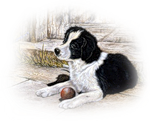 Речевая характеристика героя
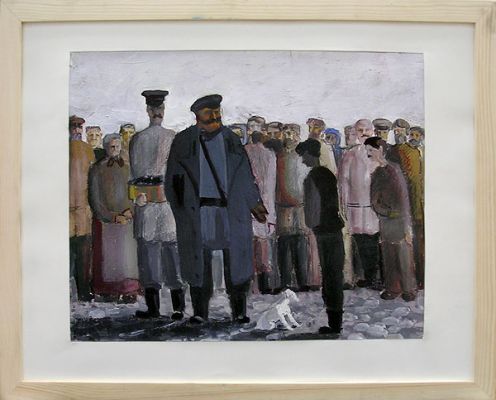 Прочитайте, какие слова употребляет Очумелов в своей речи?
Каким человеком они его характеризуют?
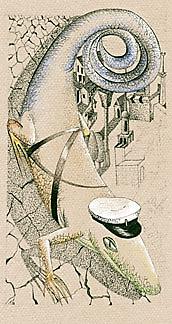 Почему рассказ назван
«Хамелеон»?

Этот рассказ какой- смешной или грустный? Почему?
ДОМАШНЕЕ ЗАДАНИЕ

Стр. 135-139 прочитать вслух, подготовиться к чтению по ролям.
Урок окончен.
Благодарю за внимание.   Вайсова Зулия Ахсановна.